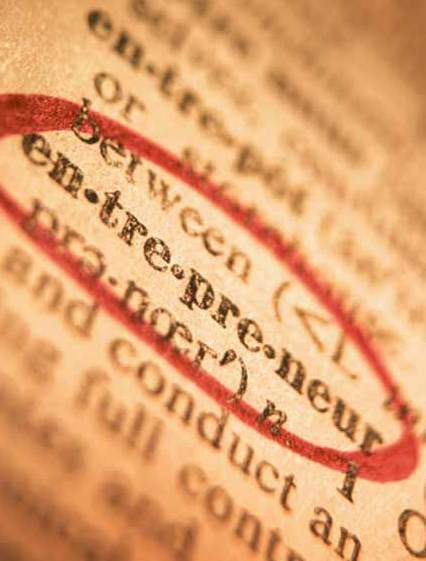 Netrepreneurs, the New Breed of Entrepreneurs
Marius Ghenea
Poznan, Oct 10
The Entrepreneurial Motto
“Search and luck 
lead to opportunity”
The Entrepreneurial Definitions
An entrepreneur is an intermediary between capital and labor (original French definition by Richard Catillon)
An entrepreneur is someone who organizes a business venture and assumes the risk for it
An entrepreneur is a person who has possession of a new enterprise, venture or idea, and assumes significant accountability for the inherent risks
An entrepreneur is a person who is willing and able to convert a new idea or invention into a successful business
An entrepreneur is any person who looks at a problem and sees it as an opportunity, and then acts on it!
In fact, the entrepreneurship goes way beyond simple definitions...
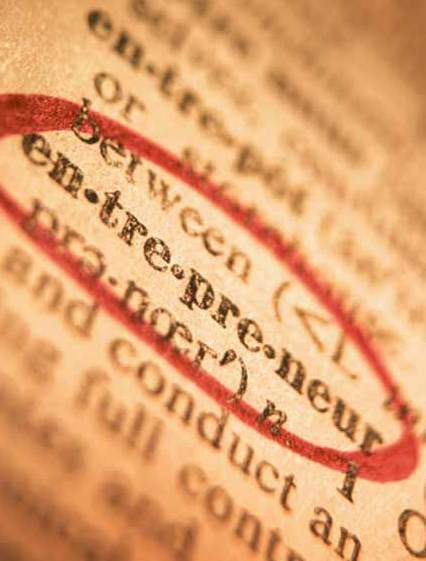 Types of Entrepreneurship
Social Entrepreneurship

Political Entrepreneurship

Knowledge Entrepreneurship

Intrapreneurship

Cultural Entrepreneurship

Netrepreneurship

Etc.
The Intrapreneur
in·tra·pre·neur ˌɪn trə prəˈnɜr, -ˈnʊər, -ˈnyʊər
    
–noun 

an employee of a large corporation who is given freedom and financial support to create new products, services, systems, etc., and does not have to follow the corporation's usual routines or protocols.
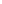 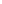 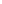 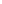 A historical perspective
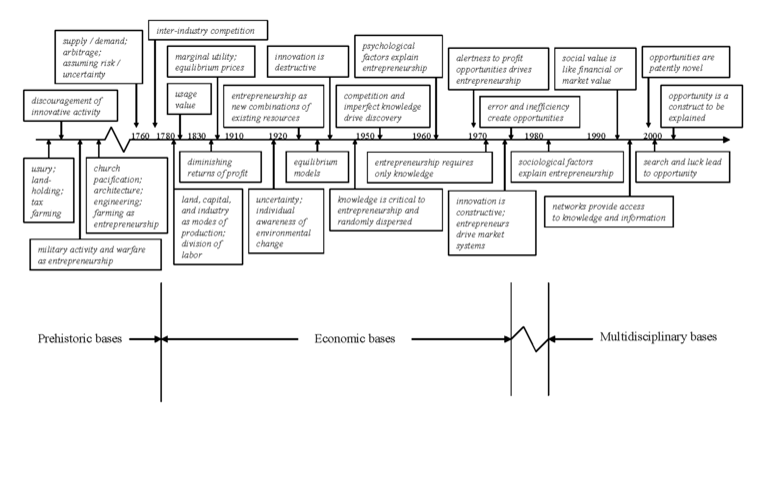 Short history of entrepreneurship
- until ca. 1760: “pre-historical” bases
- ca. 1800 – 1970: economical bases
- 1970 – 2000 and beyond – social implications, “reinventing” entrepreneurship
Entrepreneurial functionsThe “4A+1” List
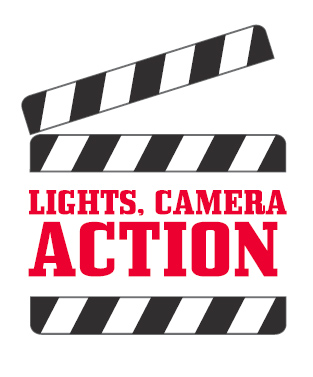 Aggregation
Arbitrage
Advancement
Ambiguity
A is All Action!
Entrepreneurs: born, or made?
Entrepreneurs are made!
Most of the attributes can be taught and must be learned
Even the more innate skills can be improved in practice
Entrepreneurs develop and perfect in time (the 10K hour rule applies)
Waves, cycles, entrepreneurs
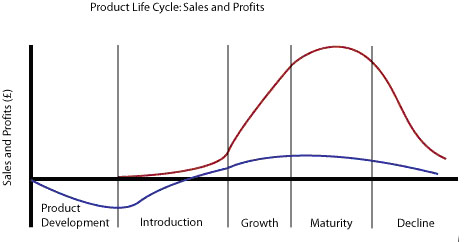 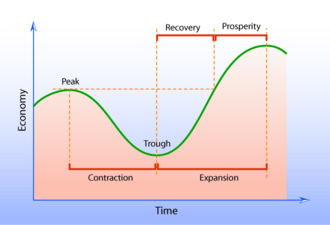 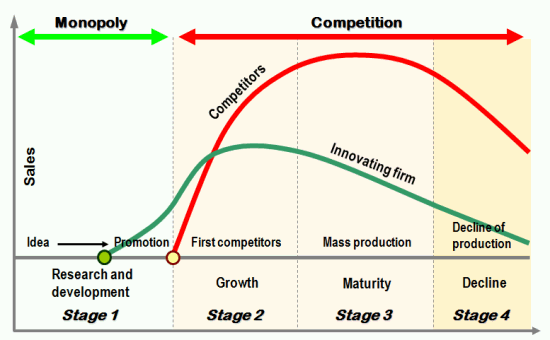 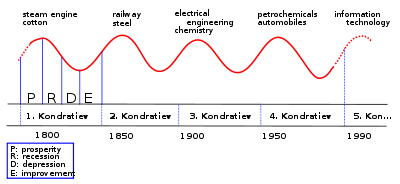 Schumpeter and his contribution
“an entrepreneur is a person who is willing and able to convert a new idea or invention into a successful innovation”
The economic development theory: “business-cycles” and the “circular flow”

Without innovation, the circular flow remains static

The Entrepreneur is the one taking the economic cycle into a dynamic mode, towards the next cycle
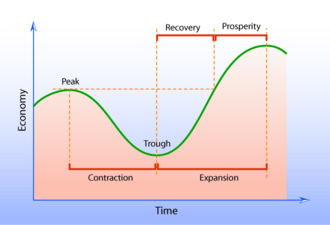 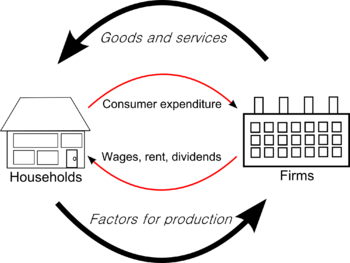 Kondratieff cycles & entrepreneurs
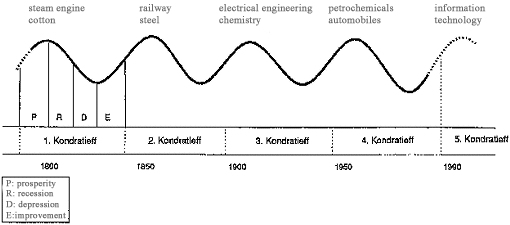 Industrial Revolution - 1770 
The Age of Railways - 1820 
The Age of Steel and Electricity - 1870 
The Age of the Automobile - 1920 
The Age of IT - 1970 
The next Age: the post-information age? The Google Age? Or the Facebook Age? 2020?
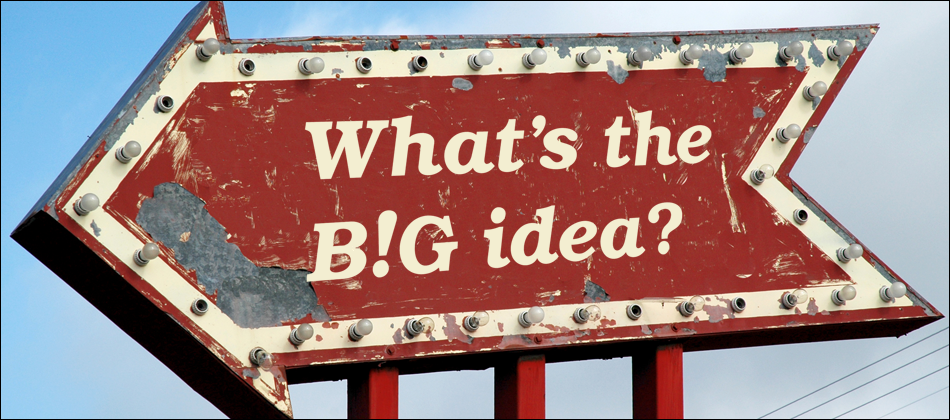 The Netrepreneurs
Famous netrepreneurs:

Jerry Yang & David Filo (Yahoo)
 Serghei Brin & Larry Page (Google)
 Steve Chen si Chad Hurley (YouTube) 

 do they all come in pairs?
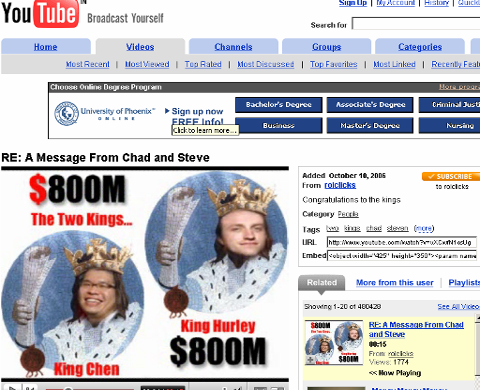 The Netrepreneurs
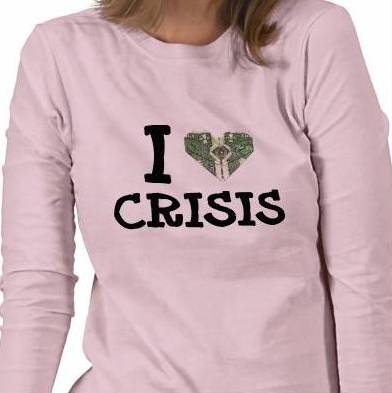 The Netrepreneurs
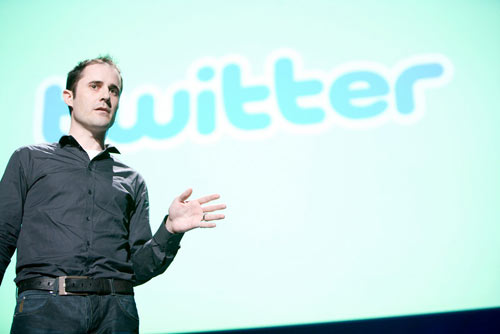 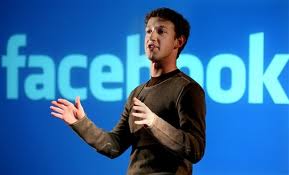 Usually young, informal, 
iconoclast
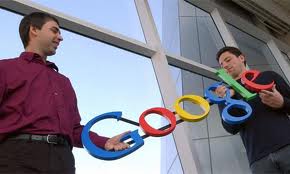 The Netrepreneurs
they bet on rapid growth after start-up, followed by quick exit, be it through IPO (e.g. Google), be it as an exit to a strategic buyer (e.g. YouTube)

 young (but no necessarily teenagers or even in their twenties) informal, anti-system, changing business paradigms (rather, ignoring them) 

 let’s say that again: they always come in pairs or in teams!
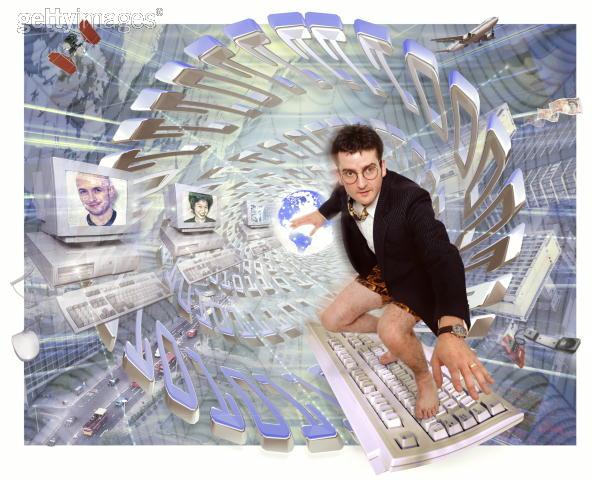 The Role of the Team
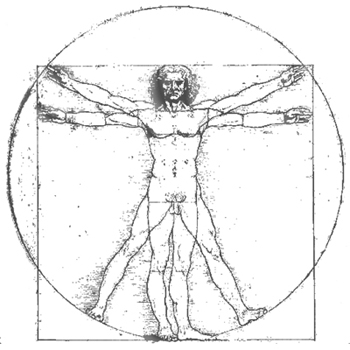 The Role of the Netrepreneurial Team
The Visionary
The Sales Guy
The Finance Expert
The Marketing Guru
The Operations Specialist 
The Tech Geek
The People’s Person
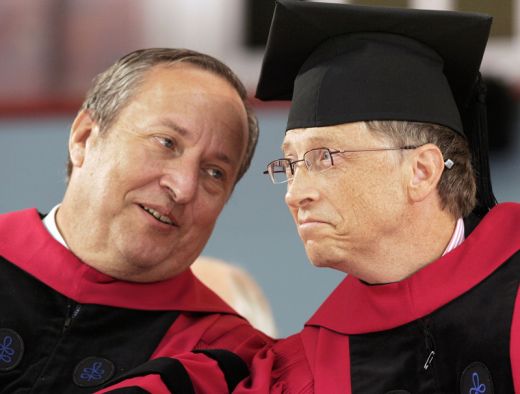 Entrepreneurs and degrees
“Drop-out billionaire” myth busted!
From Entrepreneurship to Corporations
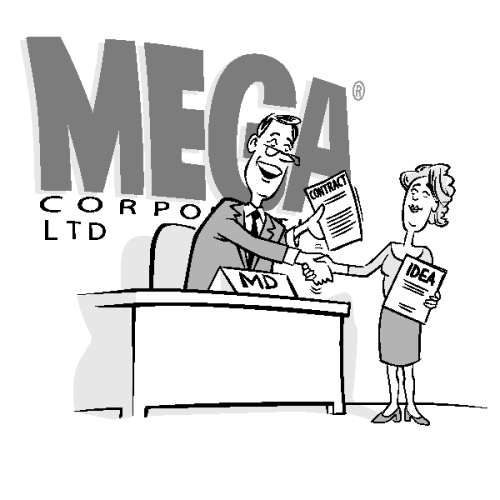 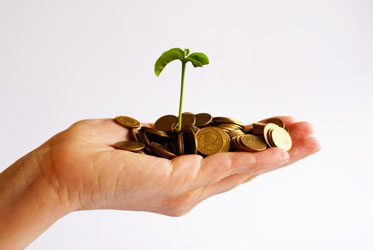 Sources of Capital
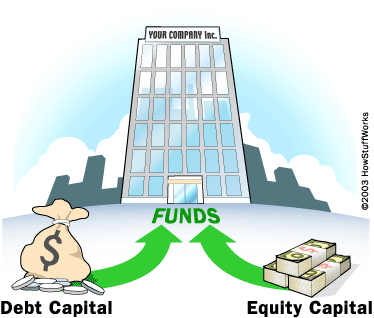 Types of Funds and Capital
Capital: Equity and Debt

Types of Funds: Internal and External

External Funds: Personal, 3F, Vendor Funds, Bank Loans, BA, VC, PE, LP’s, IPO’s, European/Govt Funds 

Internal Funds: profits, sales of assets, W/C reduction, extended A/P, reduced A/R, bootstrapping, etc.
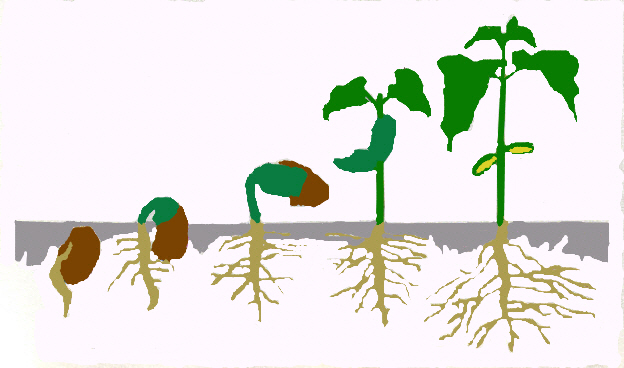 Financing growth
Financing an entrepreneurial start-up
Personal resources, including small personal loans from banks

 “The 3F”: Family, Friends, and other Fools 

 Bootstrapping: developing the business without additional external financing

 Vendor Credit: the cheapest credit one could get, but it requires TRUST, plus some formal credit checks, sometimes

 Business-Angels, probably the most interesting financing option for an entrepreneurial start-up

 Venture Capital or Private Equity (rarely invest in early-stage/start-ups)

 The Bank remains the cheapest source for the financing of an entrepreneurship, but almost never gives credit to start-ups!

 IPO’s: ideal COMBO for sources of funding and exit route, rarely seen in start-ups, at least after the 2000 dot-com bubble burst!

 EU/Govt grants/funds are a new interesting resource, particularly for new-Europe countries (EU accession countries from 2004 and 2007), but projects need to be carefully analyzed to see if this solution really pays-off!
Bootstrapping
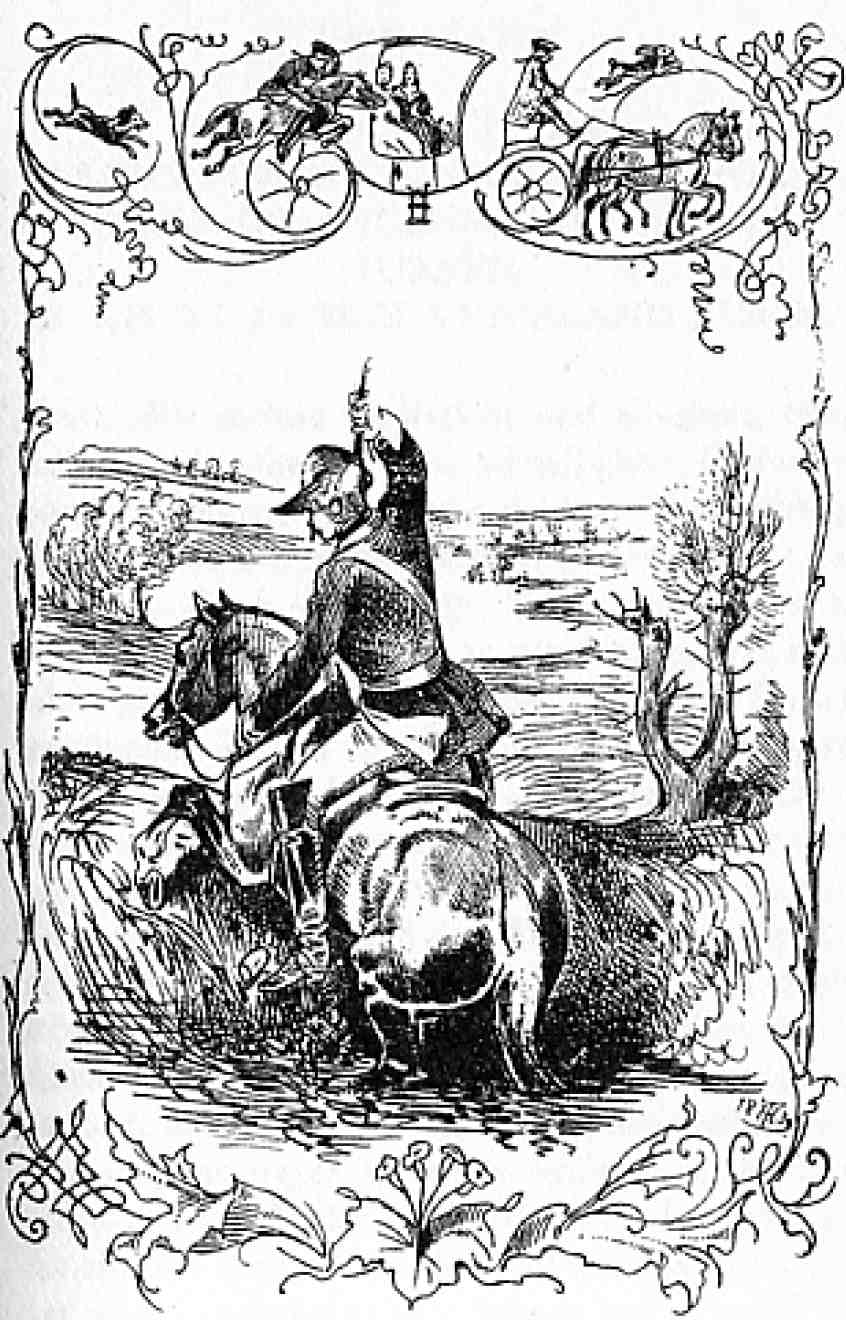 Bootstrapping, the 10 commandments
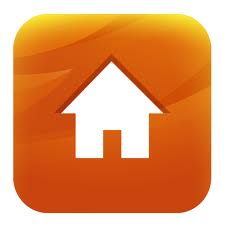 1. Start from home!
Bootstrapping, the 10 commandments
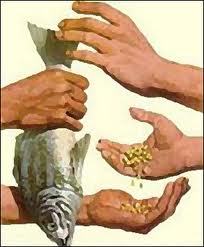 2. Barter!
Bootstrapping, the 10 commandments
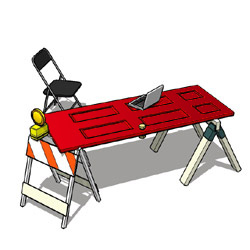 3. Function over form!
Bootstrapping, the 10 commandments
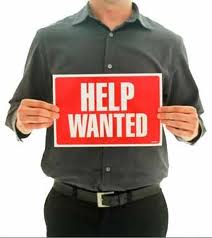 4. Use volunteers, interns!
Bootstrapping, the 10 commandments
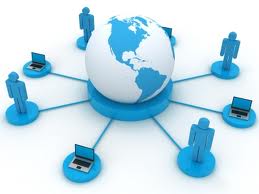 5. Do use the Internet!
Bootstrapping, the 10 commandments
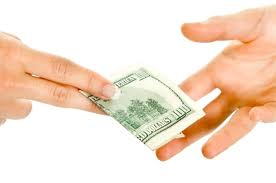 6. Cash advances!
Bootstrapping, the 10 commandments
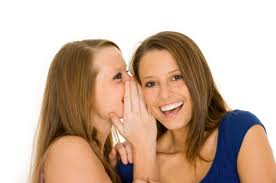 7. WOM (word-of-mouth)
Bootstrapping, the 10 commandments
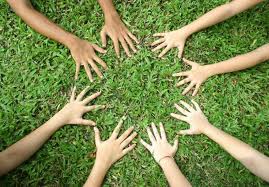 8. Start from the bottom...
Bootstrapping, the 10 commandments
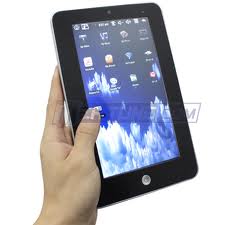 9. Fast to the market!
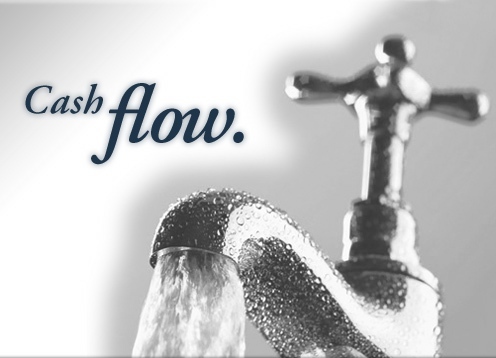 Bootstrapping, the 10 commandments
Bootstrapping, summary
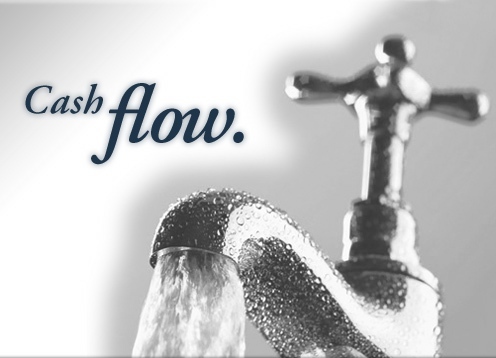 Start from home!
Barter!
Function over form!
Use volunteers and interns
Do use the Internet!
Cash advances!
WOM
Start from the bottom...
Fast to the market!
Cash-flow over profit!
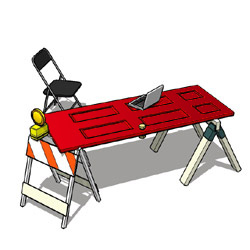 Business-angel financing for start-ups
How would a BA analyze a start-up pitch? What would matter most, for him?

Similarly, what would matter for an antrepreneur?
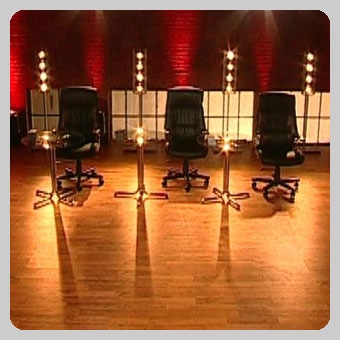 the expertise
the specific achievements
the reputation
the commitment
the passion
the chemistry
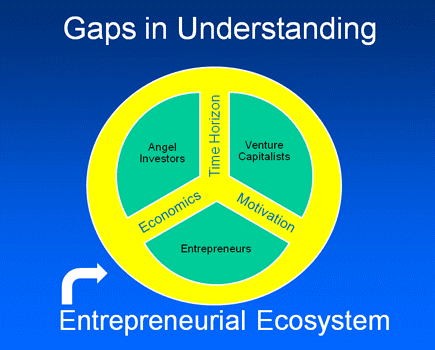 Diferences in perspective
Growth by Entrepreneurial type
There is no “right” or “wrong” way about growing one’s business, it all depends on the entrepreneur(s) and his/her/their vision

Growth, however, is in the human nature, so it is also deeply rooted in any business venture
Accessing External Resources for Growth
Franchising 

 Joint Ventures

 Acquisitions

 Mergers

 Leveraged buyouts
Social activities for entrepreneurial development in the region
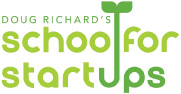 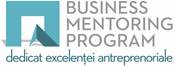 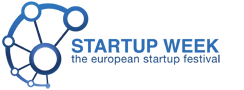 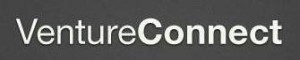 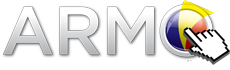 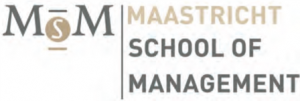 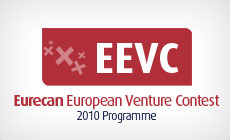 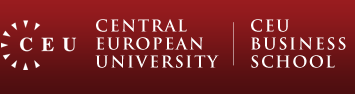 The new book on entrepreneurship
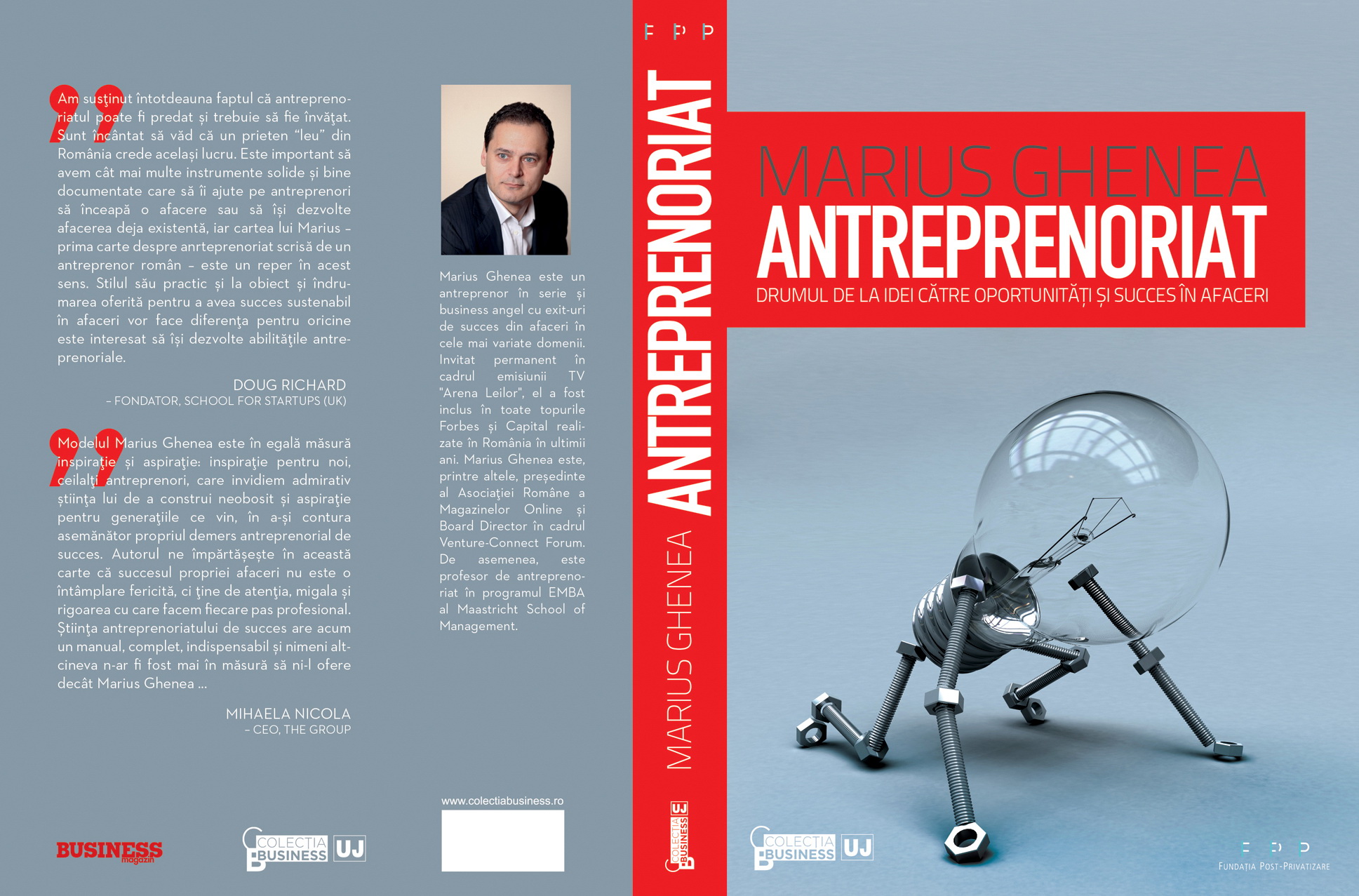 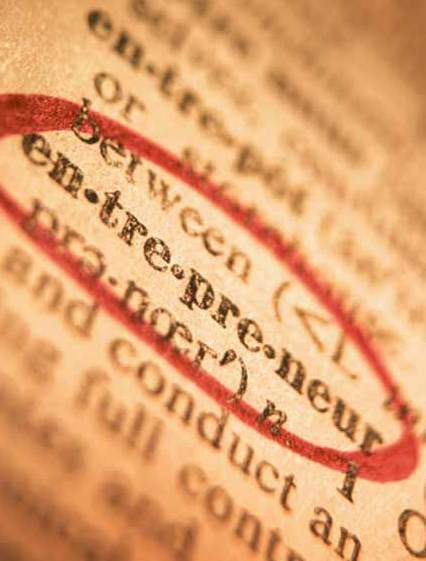 Thank You!Q&A